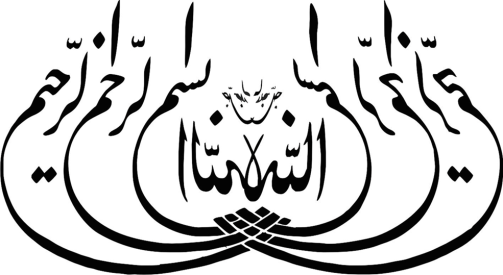 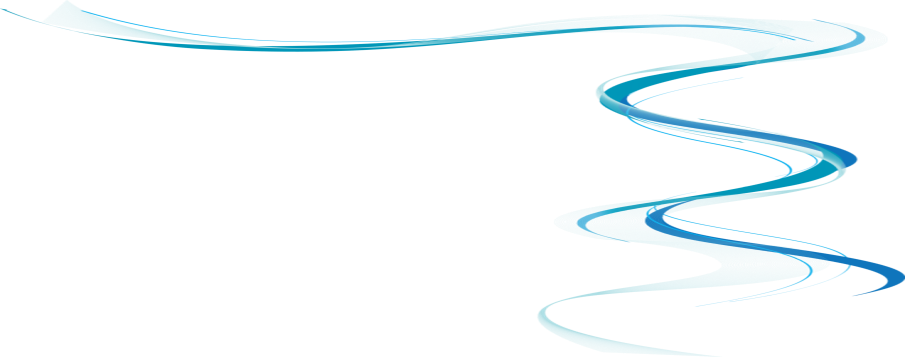 [Speaker Notes: This template can be used as a starter file for presenting training materials in a group setting.

Sections
Right-click on a slide to add sections. Sections can help to organize your slides or facilitate collaboration between multiple authors.

Notes
Use the Notes section for delivery notes or to provide additional details for the audience. View these notes in Presentation View during your presentation. 
Keep in mind the font size (important for accessibility, visibility, videotaping, and online production)

Coordinated colors 
Pay particular attention to the graphs, charts, and text boxes. 
Consider that attendees will print in black and white or grayscale. Run a test print to make sure your colors work when printed in pure black and white and grayscale.

Graphics, tables, and graphs
Keep it simple: If possible, use consistent, non-distracting styles and colors.
Label all graphs and tables.]
مقررات پیشنهادی اجرای مفاد اسناد لازم الاجرای بانک 
در بانکداری راستین
- دكتر بيژن بيدآباد، مشاور ارشد بانكداري اسلامي، بانك ملي ايران
- سعيد عبداللهي، كارشناس حقوقي اداره امور شعب جنوب تهران، بانك ملي ايران
- آذرنگ اميراستوار، كارشناس حقوقي اداره كل حقوقي، بانك ملي ايران
- اسكندر پردل، كارشناس حقوقي شعبة سعدي، بانك ملي ايران
- محمود الهيار ي فرد، كارشناس اداره تحقيقات، برنامه ريزي، ريسك و مدير گروه اجرايي بانكداري مشاركت در سود و زيان راستين، بانک ملی ایران
- مريم حيدري، كارشناس حقوقي اداره كل حقوقي، بانك ملي ايران
- علیرضا شفیعی معاون اداره کل آموزش بانک ملی ایران
[Speaker Notes: Give a brief overview of the presentation. Describe the major focus of the presentation and why it is important.
Introduce each of the major topics.
To provide a road map for the audience, you can repeat this Overview slide throughout the presentation, highlighting the particular topic you will discuss next.]
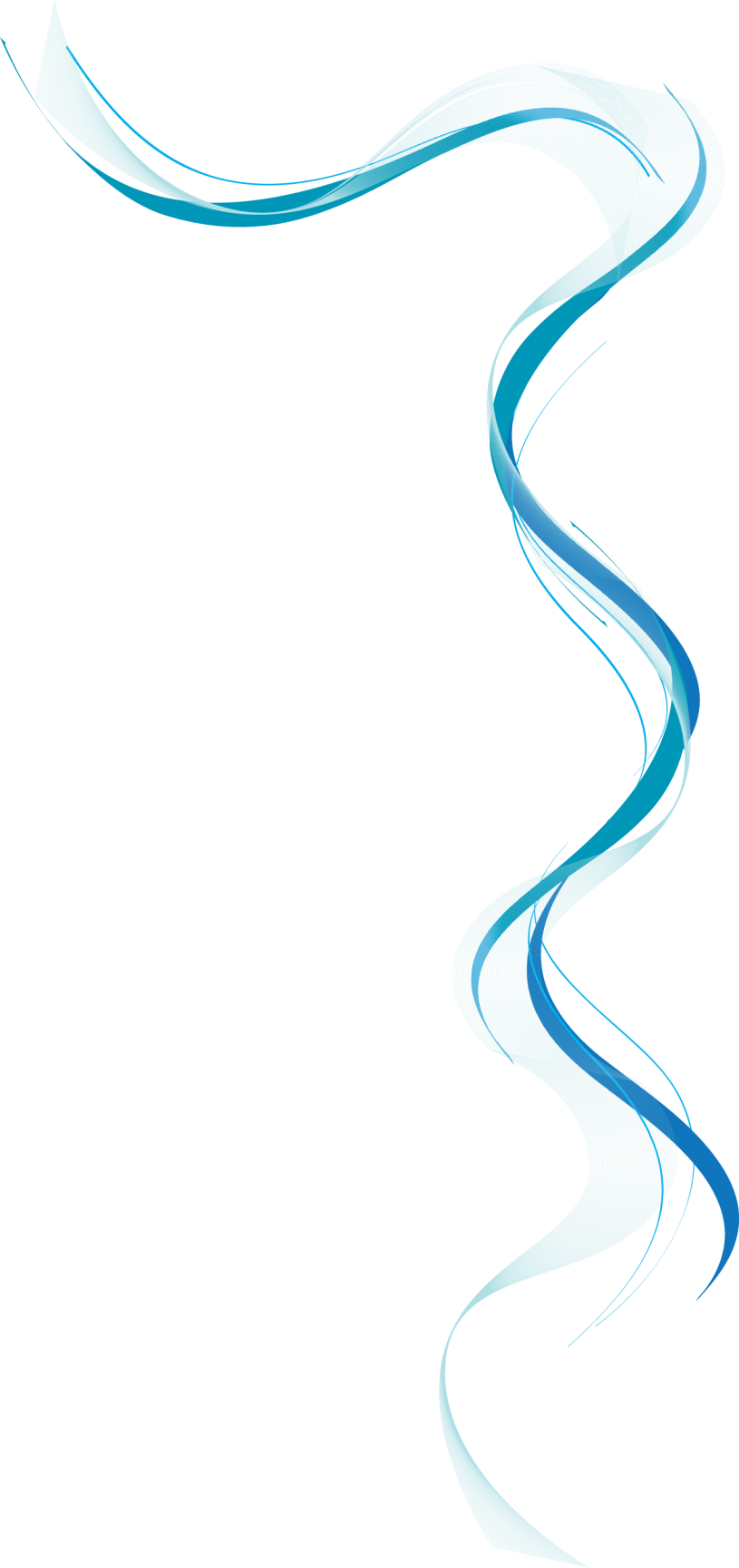 چكيده
برای تسهیل و تسریع اجرای مفاد اسناد لازم‌الاجرا و کاهش بار اجرایی واحدهای اجرای ثبت سازمان ثبت اسناد و املاک کشور و محاکم و مراجع قضائی مکانیزم «اجرای مفاد اسناد لازم الاجرای بانک در بانکداری راستین» طراحی گردید که می‌تواند در رفع معضلات ناشی از اجرای مفاد اسناد لازم‌الجرا آثار مثبت و مهمی را در ایجاد اعتماد عمومی به تعهدات مالی و افزایش سرعت وصول مطالبات در پی داشته باشد. 
در این مقاله مقررات پیشنهادی اجرای مفاد اسناد لازم الاجرای بانکی در دو بخش پیشنویس «لایحه قانونی اجرای مفاد اسناد لازم الاجرای بانک در بانکداری راستین» و «آیین‌نامه اجرای مفاد اسناد لازم الاجرای بانکها و طرز رسیدگی به شکایت از عملیات اجرایی در بانکداری راستین» ارائه می‌شود. 
شیوه طراحی شده نوین و با توجه به کلیه مسائل مالی، حقوقی و اجرایی تدوین شده است. 
در مقررات پیشنهادی بخشی از مسیر اجرایی در اجرای مفاد اسناد بانکی از «واحد اجرای ثبت» به واحدی جدید التأسیس به نام «واحد اجرای اسناد» بانک منتقل می‌گردد و واحد اجرای اسناد بانک بجای واحد اجرای ثبت، عملیات اجرایی مفاد اسناد لازم‌الاجرای بانکی را ادامه خواهد داد.
[Speaker Notes: This is another option for an Overview slides using transitions.]
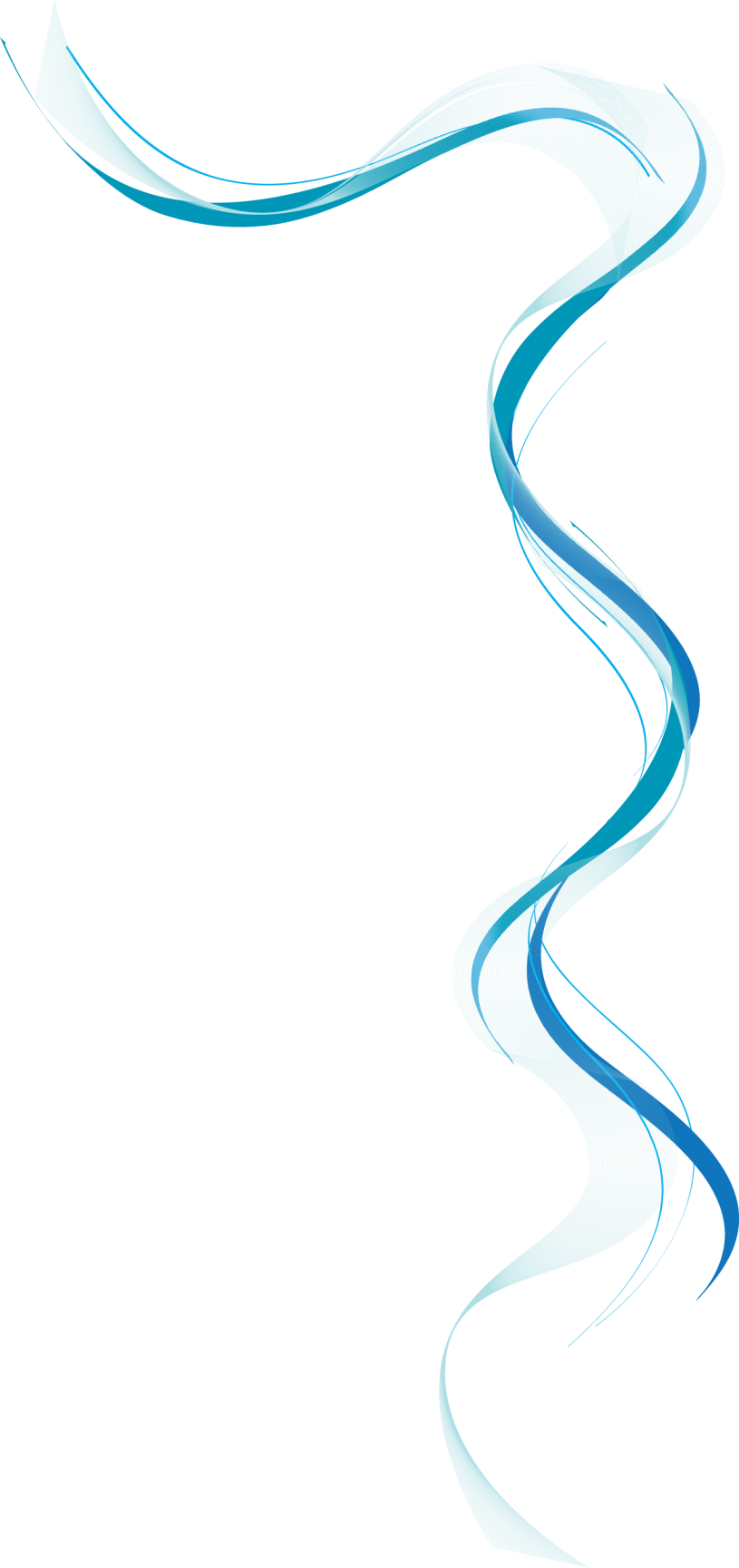 مقدمه
بانکداری راستین با رعایت اصول بانکداری اسلامی علاوه بر رفع هرگونه شبهه ربا در عملیات بانکی با ایجاد سلامت و اعتماد عمومی و همچنین مکانیزم‌های خاص طراحی شده در آن می‌تواند آثار مثبت و مهمی در رشد و رفاه اقتصادی و بازارهای پول و سرمایه در پی داشته باشد. 
بانکداری راستین بر مبنای اصول عملیاتی، مالی، اقتصادی، اخلاقی، اجتماعی، حقوقی، بین‌المللی و سازمانی خاصی است که همگی منتج از آموزه‌های عقلی، انسانی، اسلامی و اخلاقی و مبتنی بر آخرین دستآوردهای علمی بشر در زمینه‌های علوم و فناوری و با هدف توسعه و رشد اقتصاد و بانکداری کشور طراحی شده است. محاسن بانکداری راستین در همه زمینه‌های کاربردی آنقدر گسترده است که می‌تواند به عنوان مولفه اساسی در اصلاح ساختار بانکی کشور مدّ نظر قرار گیرد لذا برای حفظ دستآوردهای حاصل پیشنویس‌هایی برای لایحه قانونی  و آیین‌نامه اجرایی  بانکداری راستین تدوین گردد. 
در این مقاله تنها به بخشی از مقررات بانکداری راستین در زمینه مقررات پیشنهادی برای اجرای مفاد اسناد لازم الاجرای بانکی در بانکداری راستین می‌پردازیم. این مقررات با اقتباس از «آیین‌نامه اجرای مفاد اسناد لازم الاجرا و طرز رسیدگی به شکایت از عملیات اجرائی» تدوین و تا حد امکان ضمن تطبیق عملیات با ترتیبات و مفاد آیین‌نامه مزبور از تعاریف و عبارات آن استفاده شده است.
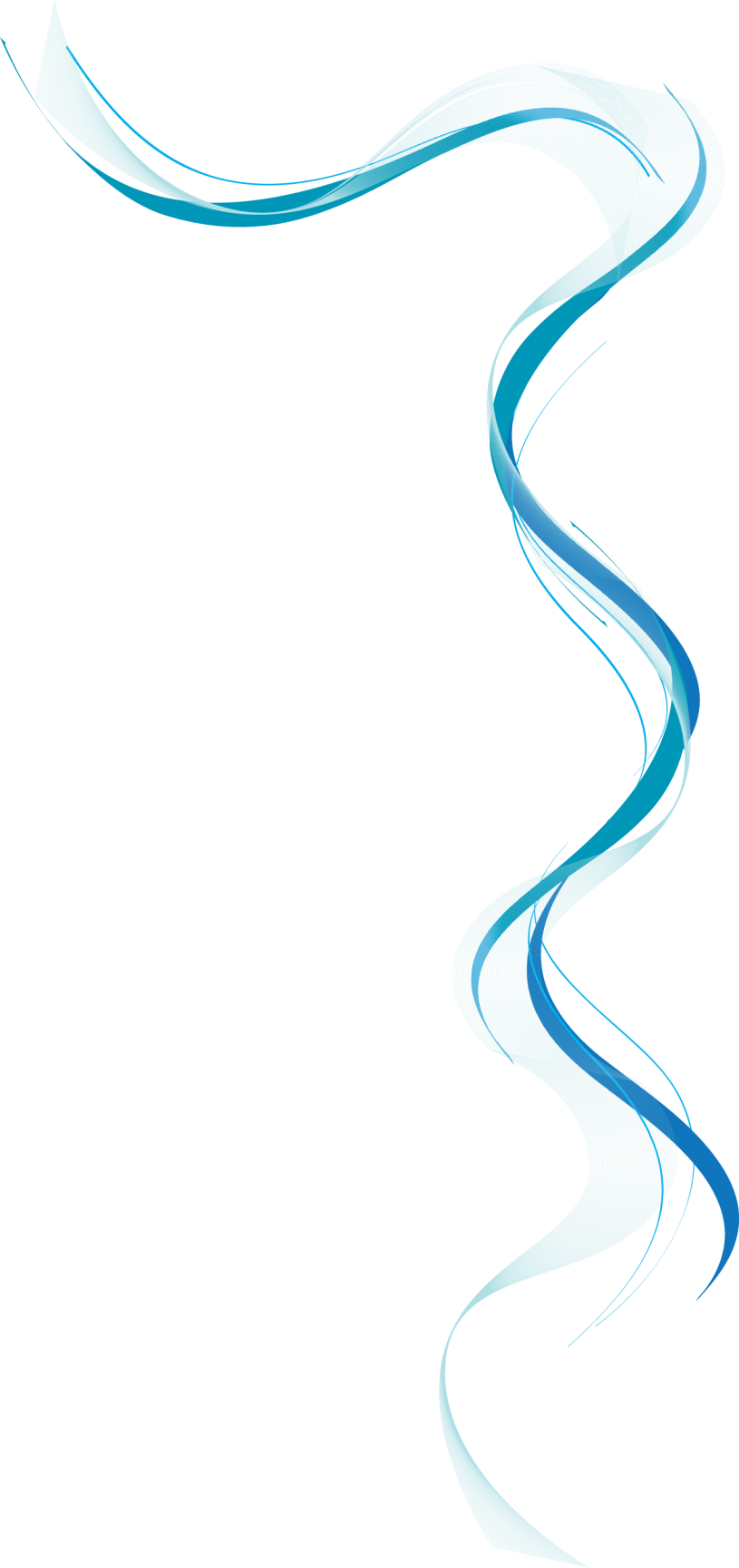 اجرای مفاد و مدلول اسناد رسمی بدون مراجعه به محاکم قضایی از خصوصیات اسناد رسمی است که در مواد 92 و 93 قانون ثبت تصریح شده است. 
سند رسمی طبق تعریف ماده 1287 قانون مدنی اسنادي كه در اداره ثبت اسناد و املاك و يا دفاتر اسناد رسمي يا در نزد ساير مامورين رسمي در حدود صلاحيت آنها و بر طبق مقررات قانوني تنظيم شده باشند رسمي است. 
جز اسنادی که مقررات خاصی برای اجرای آنها وضع گردیده و صدور اجرائیه برای آنها در ادارات ثبت اسناد و املاک یا مراجع مربوطه صورت می‌گیرد، بقیه اسناد لازم‌الاجرا عموماً چون تنظیم آنها در دفاتر اسناد رسمی صورت می‌پذیرد از طریق همان دفاتر نیز قابلیت صدور اجرائیه دارند. 
ماده 34 اصلاحیه 1386 قانون ثبت راجع به معاملات شرطی و رهنی و معاملات با‌حق‌استرداد که بین اشخاص در دفاتر اسناد رسمی منعقد می‌گردد به طلبکار این حق را داده تا با مراجعه به دفترخانه تنظیم‌کننده سند تقاضای صدور اجرائیه نماید.  
در حال حاضر پس از صدور اجرائیه توسط دفتر اسناد رسمی، ترتیبات اجراء از طریق واحد اجرای ثبت سازمان ثبت اسناد و املاک کشور انجام می‌شود.
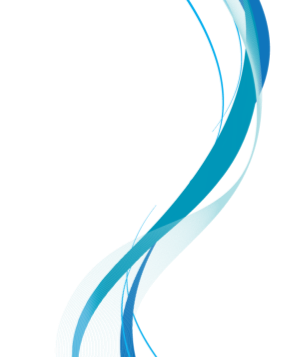 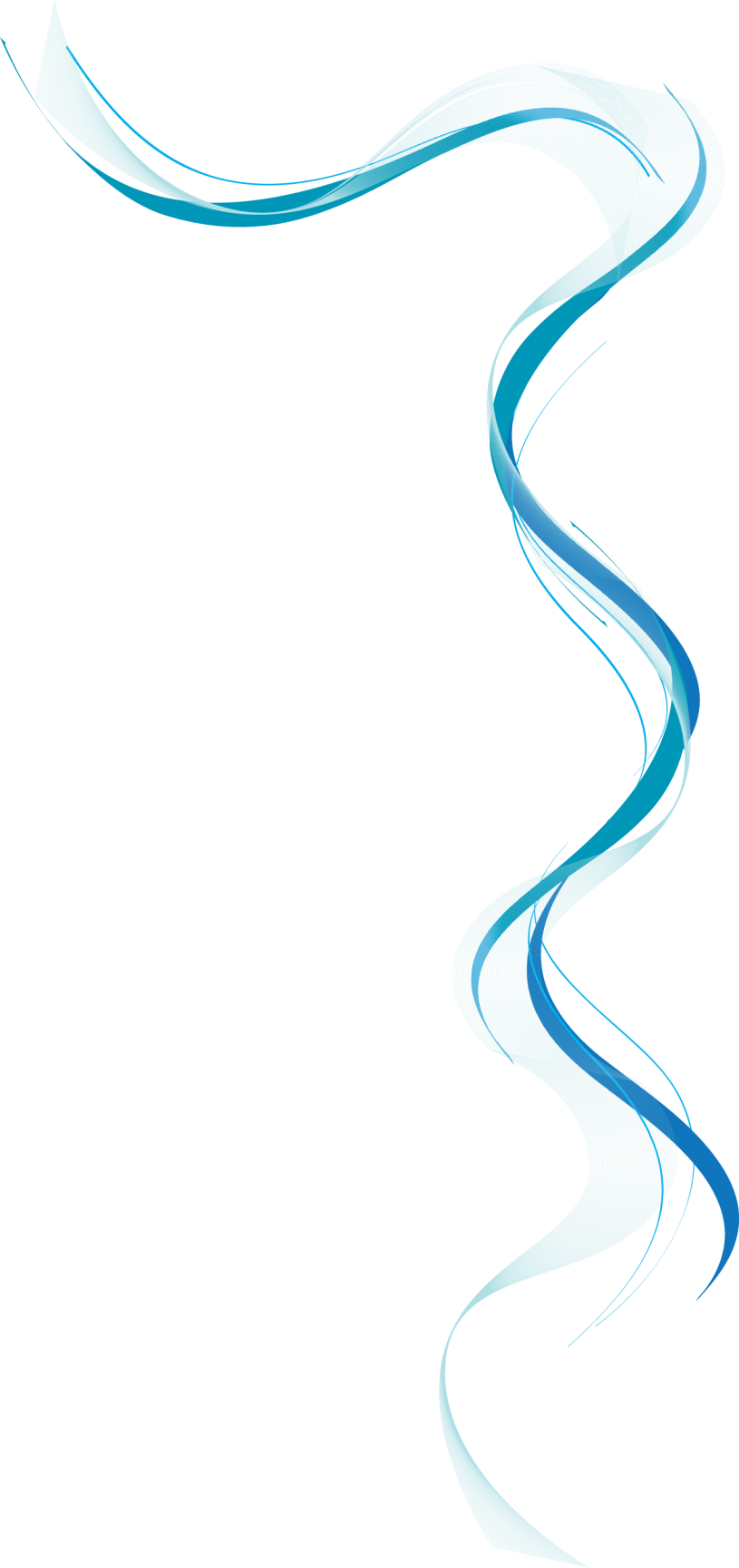 در بانکداری راستین، تمامی قراردادهایی که در بانک و در اجرای بانکداری راستین بین طرفین منعقد و مبادله می‌گردد در حکم اسناد رسمی و لازم الاجرا است، و در صورت تصویب لایحه و آیین‌نامه اجرایی پیشنهادی توسط مراجع ذیصلاح کلیه بانک‌ها می‌توانند مطالبات خود ناشی از قراردادها و اسناد تجاری خود را از طریق «واحد اجرای اسناد بانک» وصول نمایند. 
بطورکلی در مقررات پیشنهادی مسیر اجرایی در مورد اسناد بانکی به واحدی جدید التأسیس به نام «واحد اجرای اسناد» بانک منتقل می‌گردد و پس از صدور اجرائیه مفاد سند به جای اجراء از طریق واحد اجرای ثبت از طریق واحد جدید اجرای اسناد بانک و توسط مأمورین اجرای اسناد بانک به اجرا گذارده می‌شود.
لذا در قراردادهای رهنی و شرطی و سایر قراردادهای مشخص که در اجرای بانکداری راستین منعقد می‌شوند در صورتی که بدهکار ظرف مهلت مقرر در سند، بدهی خود را نپردازد، بانک می‌تواند از دفترخانه تنظیم کننده سند درخواست صدور اجراییه نماید و دفترخانه اوراق اجراییه را برای اجرای مدلول سند به اجرای اسناد بانک ارسال و چنانچه بدهکار نسبت به پرداخت بدهی خود اقدام ننماید اجرای اسناد بانک پس از ارزیابی مورد معامله با برگزاری مزایده نسبت به وصول مطالبات خود اقدام می‌نماید. 
جزئیات عملیات اجرایی و چارچوب تشکیلات اداری و نظارتی و نحوه انجام عملیات اجرایی مطابق مقررات مدون ذیل در بانکداری راستین خواهد بود.
لایحه پیشنهادی اجرای مفاد اسناد لازم‌الاجرای بانک
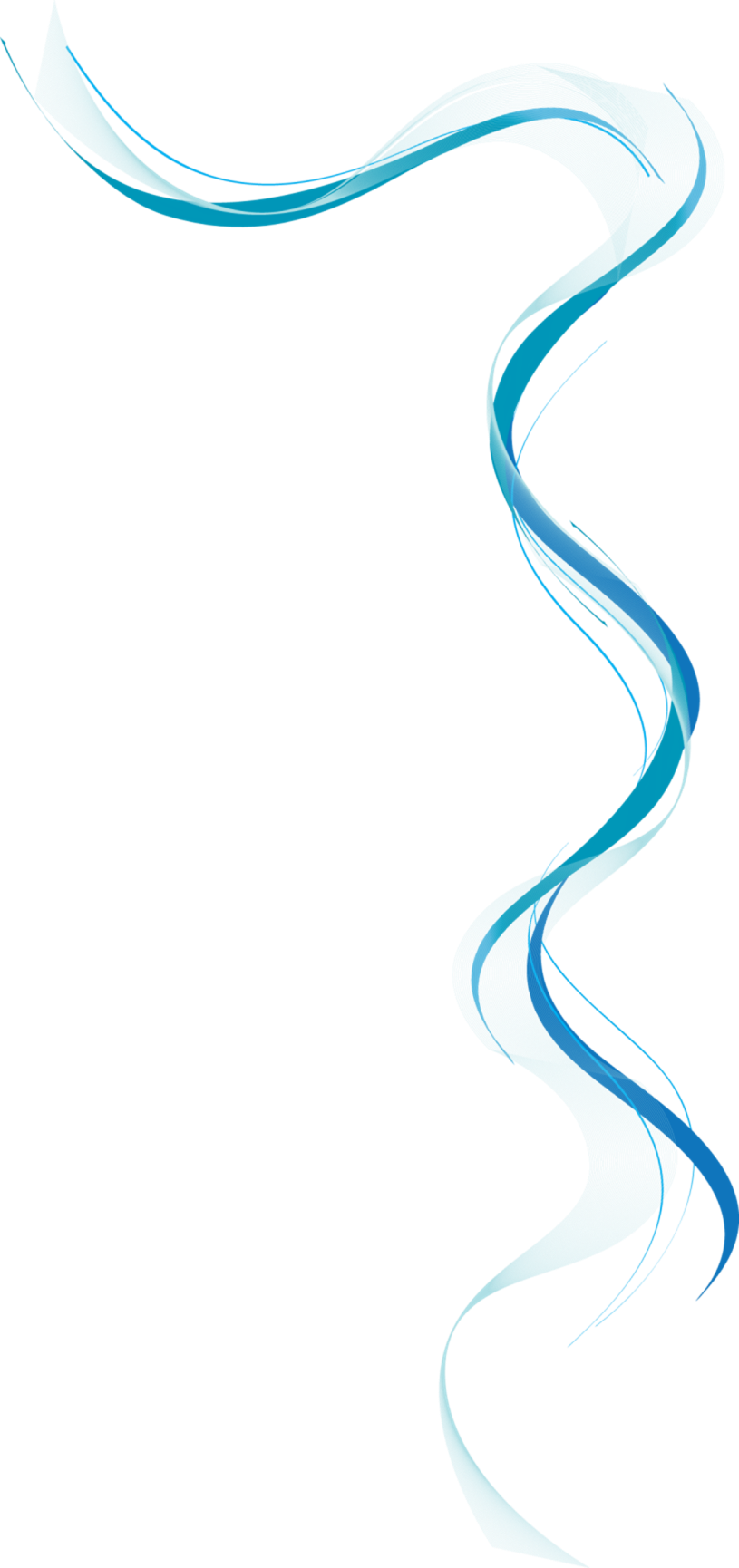 [Speaker Notes: This is another option for an Overview slide.]
لایحه پیشنهادی اجرای مفاد اسناد لازم‌الاجرای بانک
[Speaker Notes: This is another option for an Overview slide.]
لایحه پیشنهادی اجرای مفاد اسناد لازم‌الاجرای بانک
[Speaker Notes: This is another option for an Overview slide.]
لایحه پیشنهادی اجرای مفاد اسناد لازم‌الاجرای بانک
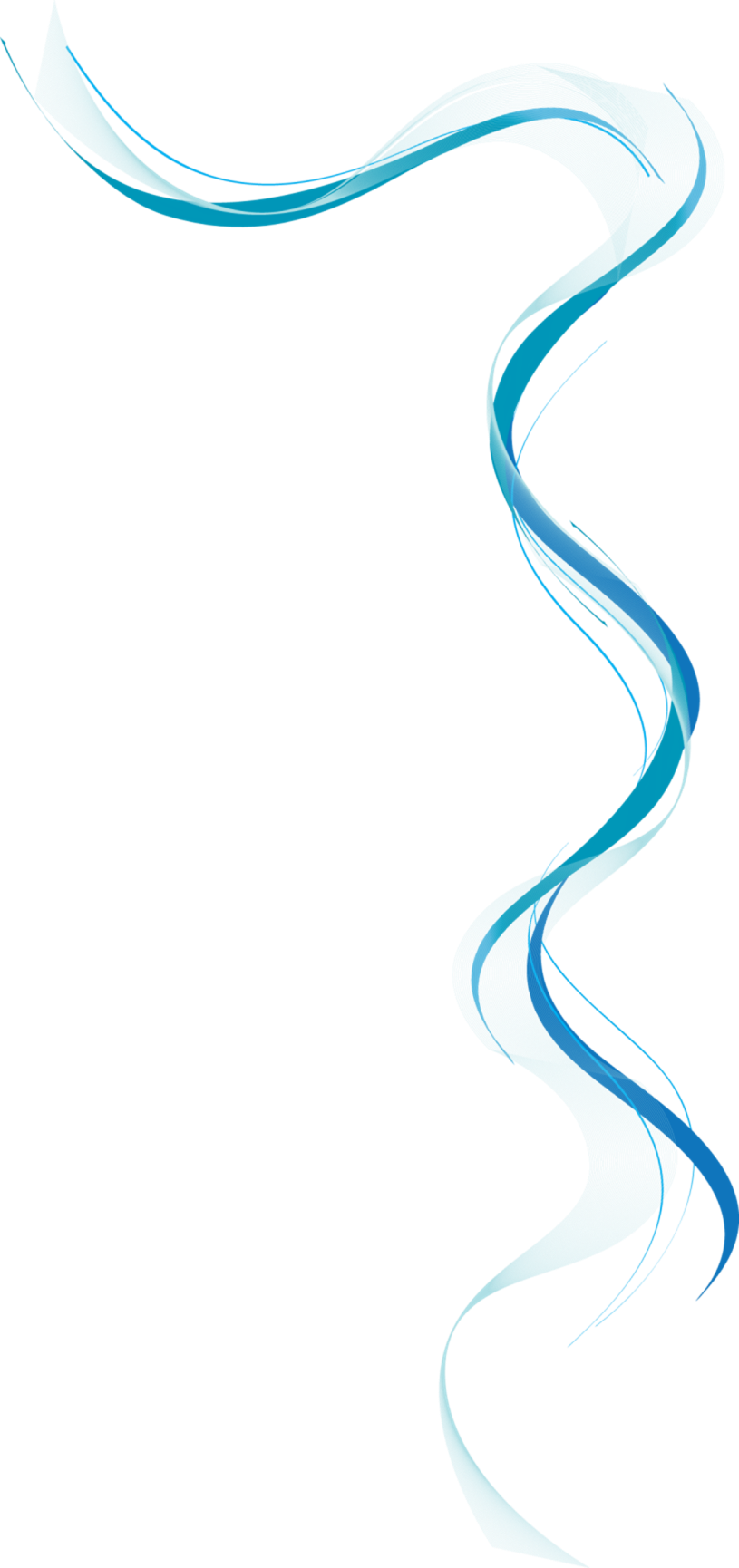 [Speaker Notes: This is another option for an Overview slide.]
لایحه پیشنهادی اجرای مفاد اسناد لازم‌الاجرای بانک
[Speaker Notes: This is another option for an Overview slide.]
لایحه پیشنهادی اجرای مفاد اسناد لازم‌الاجرای بانک
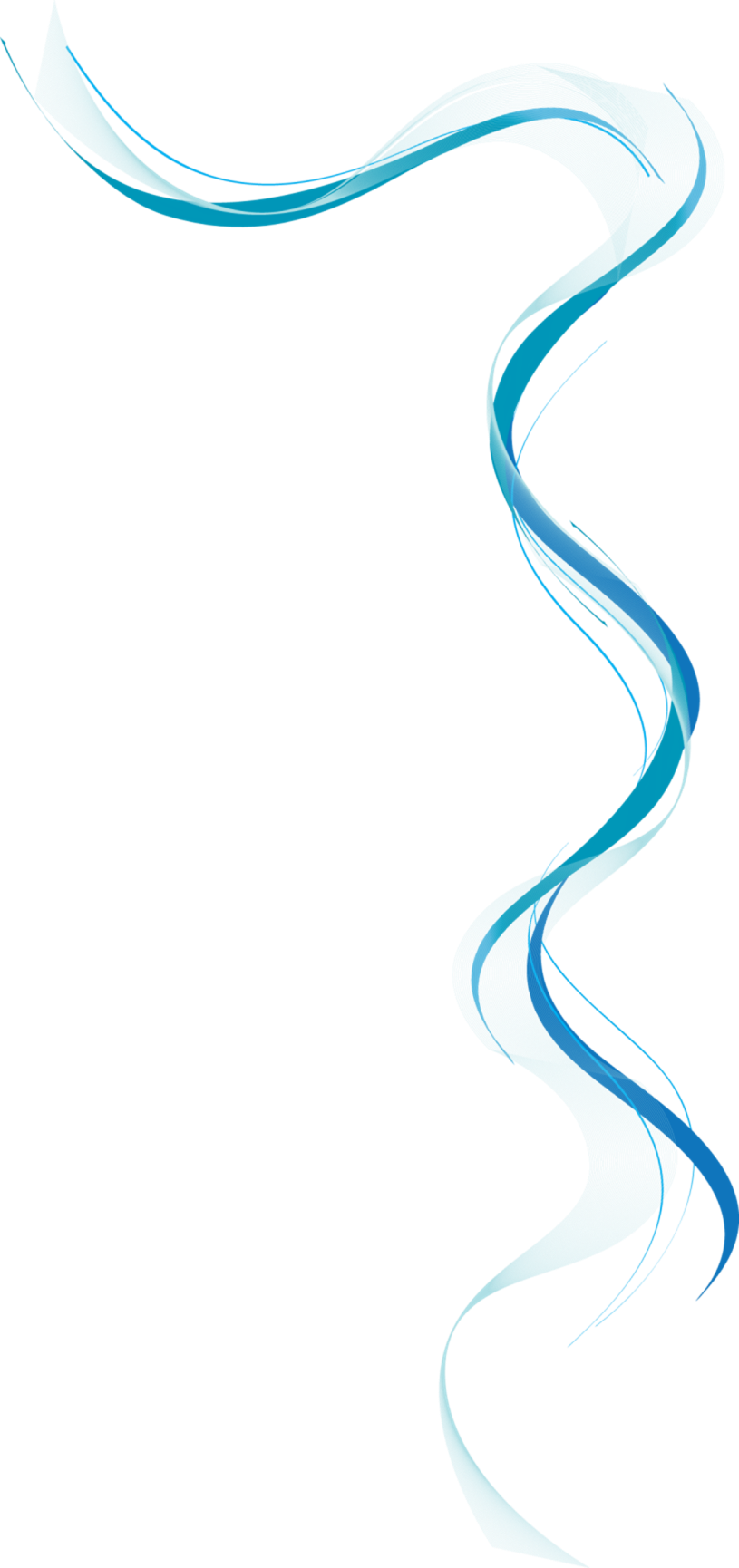 [Speaker Notes: This is another option for an Overview slide.]
لایحه پیشنهادی اجرای مفاد اسناد لازم‌الاجرای بانک
[Speaker Notes: This is another option for an Overview slide.]
لایحه پیشنهادی اجرای مفاد اسناد لازم‌الاجرای بانک
[Speaker Notes: This is another option for an Overview slide.]
لایحه پیشنهادی اجرای مفاد اسناد لازم‌الاجرای بانک
[Speaker Notes: This is another option for an Overview slide.]
لایحه پیشنهادی اجرای مفاد اسناد لازم‌الاجرای بانک
[Speaker Notes: This is another option for an Overview slide.]
لایحه پیشنهادی اجرای مفاد اسناد لازم‌الاجرای بانک
[Speaker Notes: This is another option for an Overview slide.]
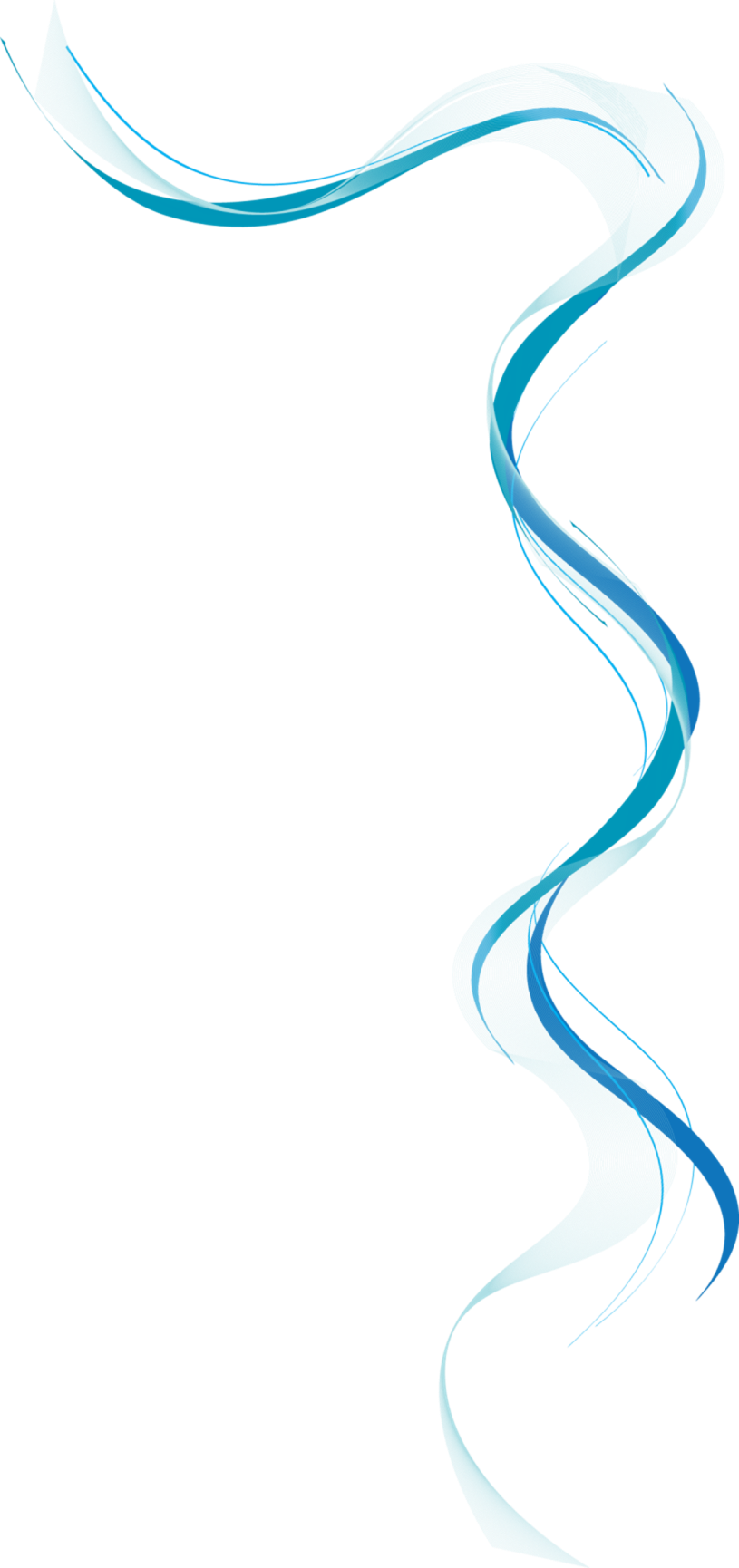 آیین‌نامه پیشنهادی اجرای مفاد اسناد لازم الاجرای بانکها و طرز رسیدگی به شکایت از عملیات اجرایی در بانکداری راستین
قسمت اول-  تعاريفقسمت دوم - صدور اجراييهقسمت سوم - ابلاغقسمت چهارم - ترتيب اجراءقسمت پنجم-  بازداشت اموال منقولقسمت ششم - بازداشت اموال نزد شخص ثالثقسمت هفتم-  بازداشت اموال غيرمنقولقسمت هشتم-  ارزيابيقسمت نهم-  در وثيقهقسمت دهم-  مزايدهقسمت يازدهم-  تخليه و ختم عمليات اجراييقسمت دوازدهم-  هزينه هاي اجراييقسمت سيزدهم-  شكايت از عمليات اجرايي و طرز رسيدگي به شكاياتقسمت چهاردهم-  امور متفرقه
[Speaker Notes: Use a section header for each of the topics, so there is a clear transition to the audience.]
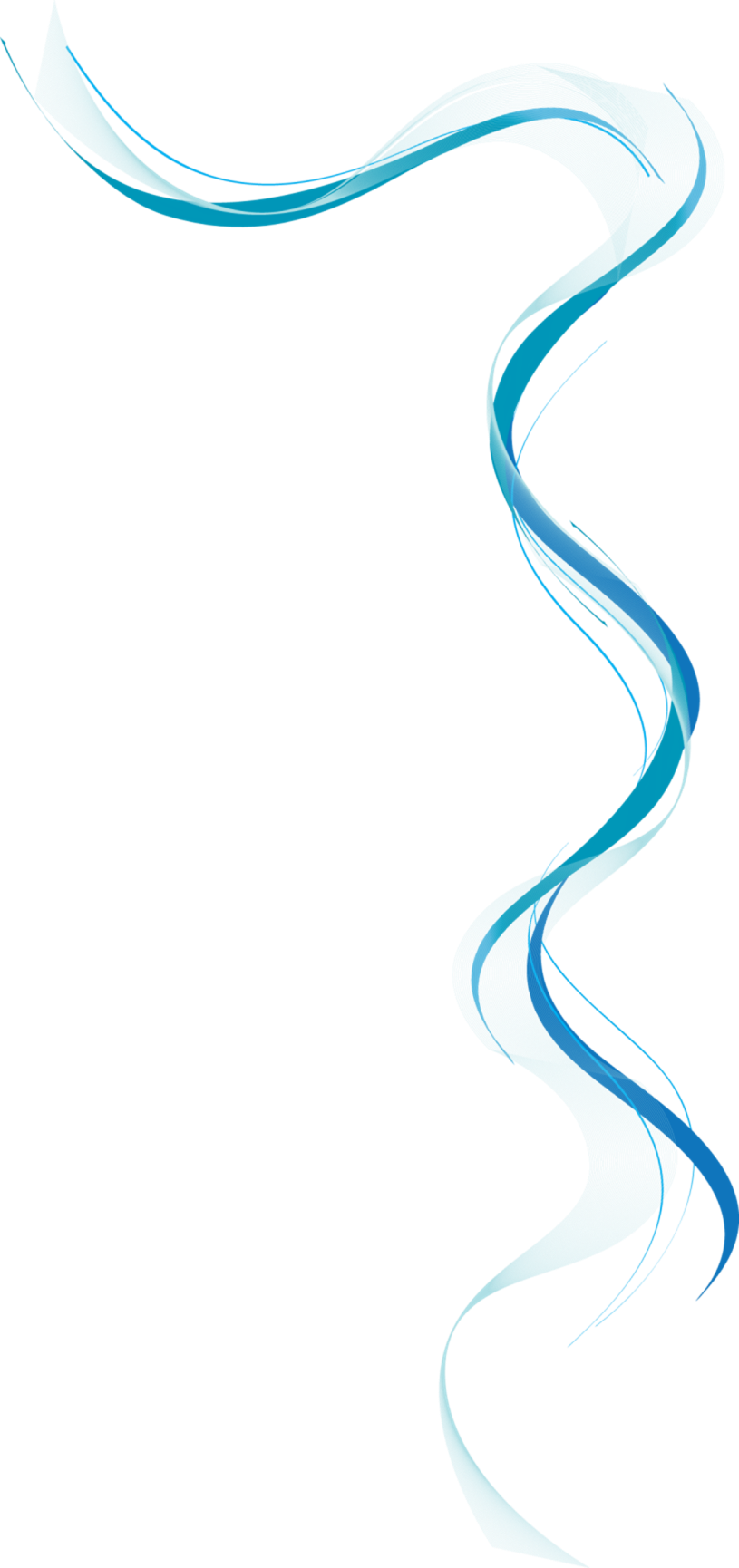 منابع
مستندات بانکداری راستین http://www.bidabad.com 
بیژن بیدآباد، آذرنگ امیراستوار، سعید عبداللهی، محمود الهیاری‌فرد، اسکندر پردل، مریم حیدری، علیرضا شفیعی، محمدعلی پوربهروز، پیشنویس لایحه قانونی بانکداری راستین، بانک ملی ایران، 1391.
بیژن بیدآباد، آذرنگ امیراستوار، سعید عبداللهی، محمود الهیاری‌فرد، اسکندر پردل، مریم حیدری، علیرضا شفیعی، محمدعلی پوربهروز، پیشنویس آئین‌نامه اجرائی بانکداری راستین، بانک ملی ایران، 1391.
بیژن بیدآباد، پیشنویس آیین‌نامه اجرایی شفافیت مالی، حکمرانی و افشای اطلاعات بانک در بانکداری راستین، بانک ملی ایران، 1391.
بیژن بیدآباد، آذرنگ امیراستوار، سعید عبداللهی، محمود الهیاری‌فرد، اسکندر پردل، مریم حیدری، علیرضا شفیعی، پیشنویس آیین‌نامه اجرای مفاد اسناد لازم الاجرای بانکها و طرز رسیدگی به شکایت از عملیات اجرائی در بانکداری راستین، بانک ملی ایران، 1391.
آيين‌نامه اجراي مفاد اسناد رسمي لازم الاجرا و طرز رسيدگي به شکايت از عمليات اجرايي، آيين‌نامه قانون اصلاح قانون تشکيل دادگاه‌هاي عمومي و انقلاب مصوب ۰۹/۱۱/۱۳۸۱.
آيين‌نامه اجراي مفاد اسناد رسمي لازم الاجرا، اصلاحيه مواد 34 و 35 و 36، نقل از شماره ۱۸۵۰۹، ۲۴/۰۶/۱۳۸۷ روزنامه رسمي شماره ۵۵۵۳/۸۷/۱، ۱۹/۰۶/۱۳۸۷
ایرج نجفی، نقش و جایگاه دفاتر اسناد رسمی در اجرای مفاد اسناد رسمی لازم‌الاجرا، ماهنامه کانون سردفتران و دفتریاران، ماهنامه شماره 104، اردیبهشت 1389. http://www.notary.ir/content-news-letter/436